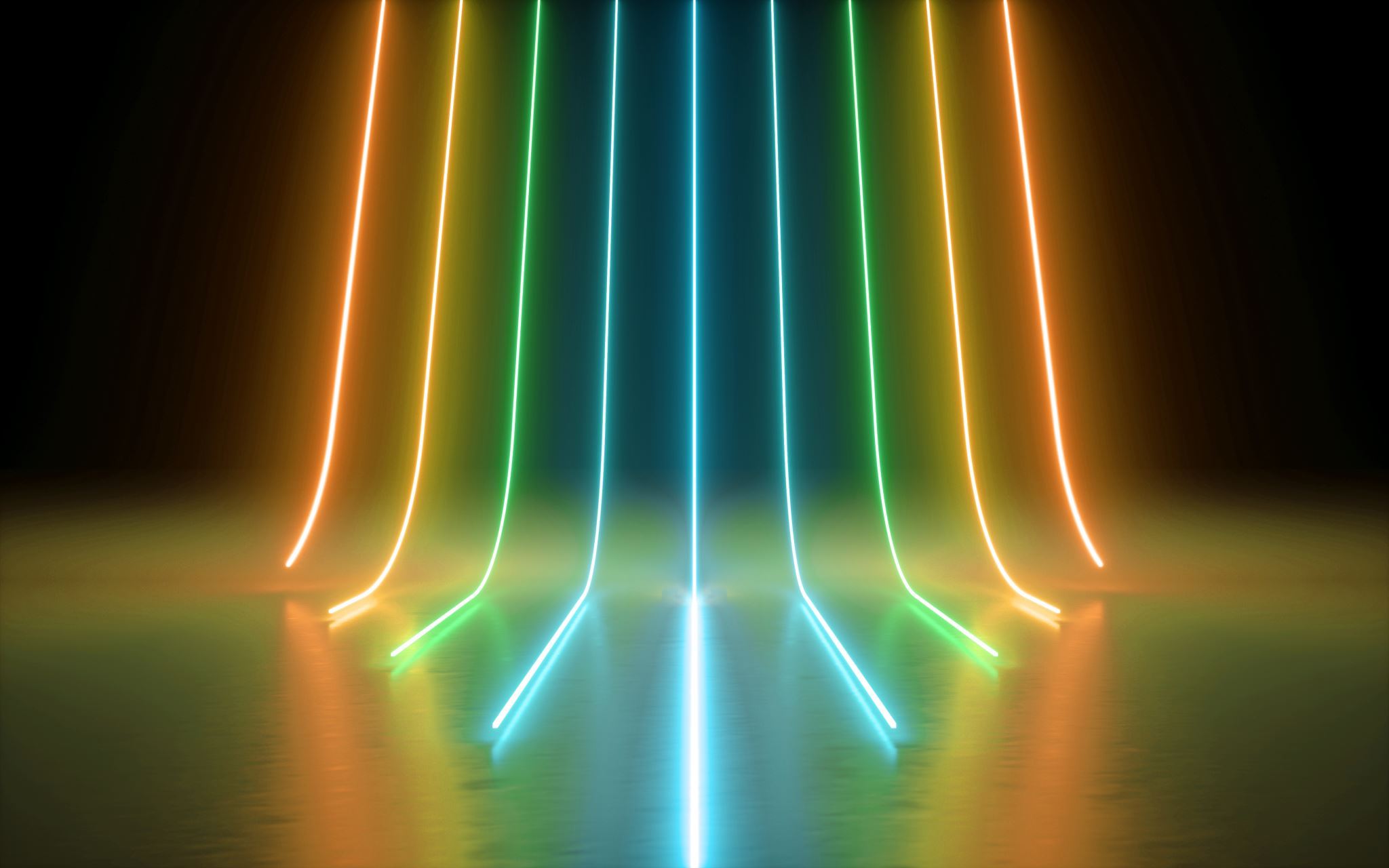 Tableau périodique des éléments
Fait par Rosalie Boucher
Tableau périodique
Métaux
Non-métaux
Halogène
Gaz rare, gaz interne, gaz noble
Alcalin
Alino-terreux